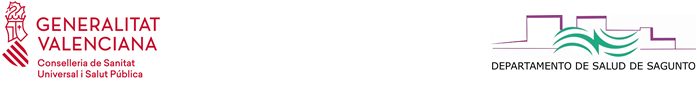 CARRERA PROFESIONAL
SERVICIO DE PESONAL
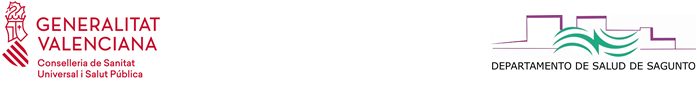 CARRERA PROFESIONAL
Decreto 81/2020 de 24 julio del Consell

Orden 09/2014 de 1 de agosto del Consell
SERVICIO DE PESONAL
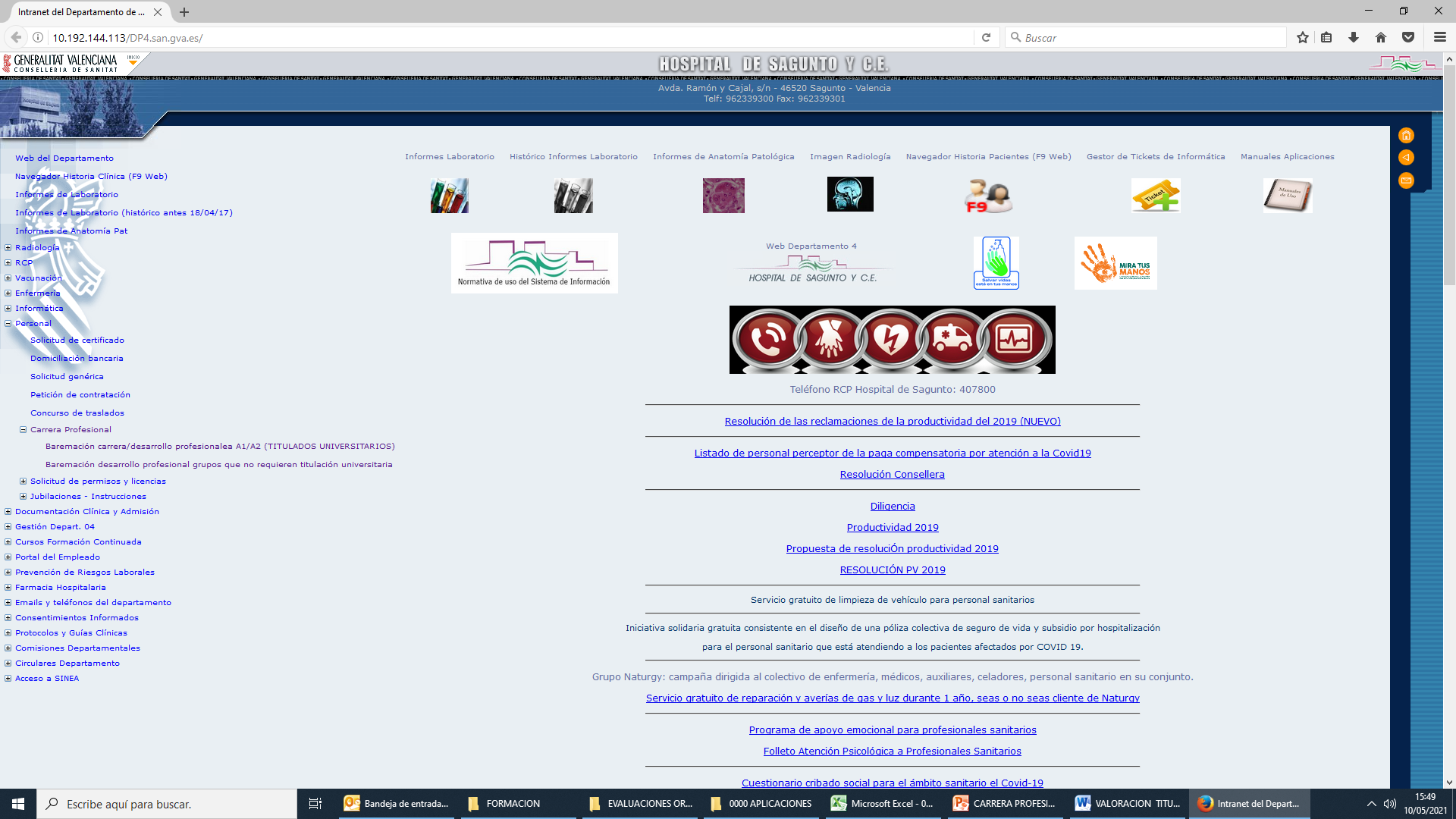 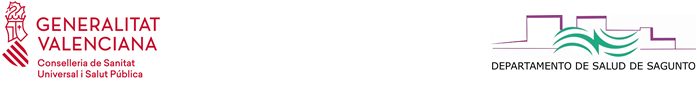 CARRERA PROFESIONAL
PERSONAL
CARRERA PROFESIONAL
SERVICIO DE PESONAL
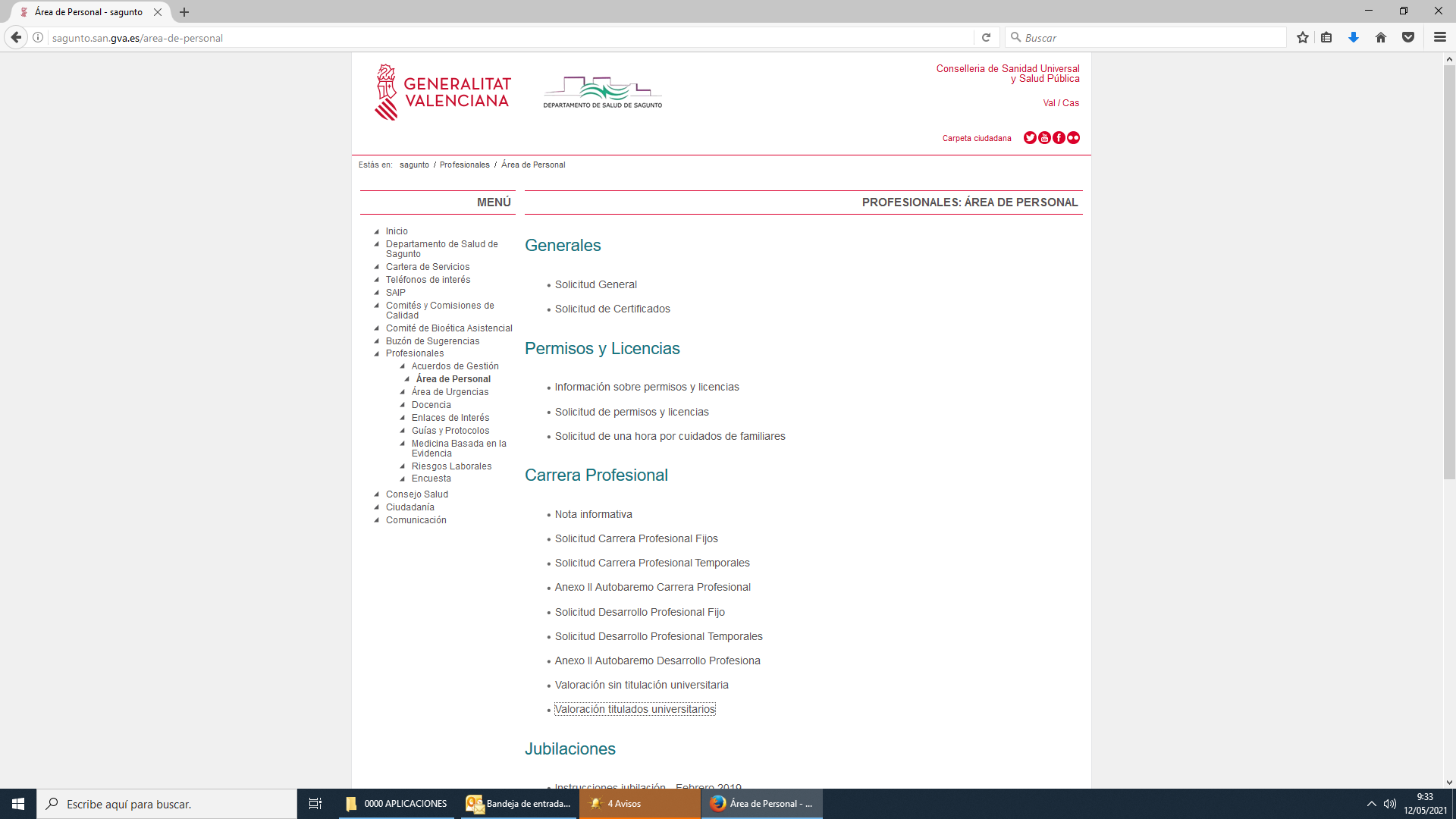 SERVICIO DE PESONAL
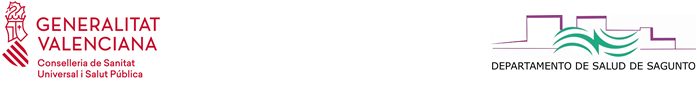 EVALUACIÓN DE LA CARRERA PROFESIONAL
SERVICIO DE PESONAL
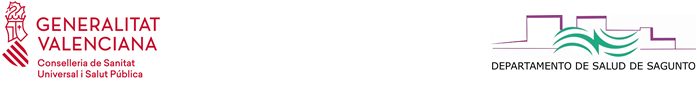 COMPROMISO CON LA ORGANIZACIÓN
PROGRAMAS DE MEJORA DE LA CALIDAD ASISTENCIAL
COMISIONES CLÍNICAS, GRUPOS DE EXPERTOS Y EQUIPOS DE INVESTIGACIÓN
GRUPOS DE CALIDAD Y ACREDITACIÓN
EJERCICIO DE PUESTOS DIRECTIVOS, DE JEFATURA, COORDINACIÓN Y SUPERVISIÓN
ACTIVIDADES QUE CONTRIBUYAN DE FORMA EFECTIVA A LA MEJORA DE LA ACTIVIDAD ASISTENCIAL
SERVICIO DE PESONAL
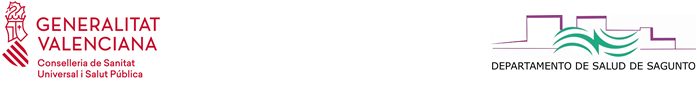 COMPROMISO CON LA ORGANIZACIÓN
A. PARTICIPACIÓN EN COMISIONES CLÍNICAS, GRUPOS DE EXPERTOS Y EQUIPOS DE INVESTIGACIÓN, GRUPOS DE CALIDAD Y ACREDITACION. MÁX. 5 PUNTOS
1 crédito por año y/ o fracción
B. PUESTOS DE DIRECTIVOS Y MANDOS INTERMEDIOS. MÁX. 5 PUNTOS
0.5 créditos cada 6 meses. Redondeo al alza.
SERVICIO DE PESONAL
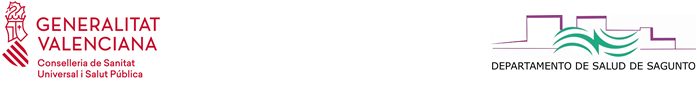 COMPROMISO CON LA ORGANIZACIÓN
C ACTIVIDADES QUE CONTRIBUYAN A LA MEJORA ASISTENCIAL. 
Asistencia a Congresos y jornadas: 0.1 créditos por actividad.
Presentación de posters: 0.5 créditos por poster.
Organizador de congresos o jornadas: 1 crédito por actividad
Elaboración de talleres, charlas, sesiones clínicas, cursos de la propia Unidad o del Servicio de  Prevención de Riesgos Laborales: 	0.50 créditos por actividad. Máx. 5 créditos
SERVICIO DE PESONAL
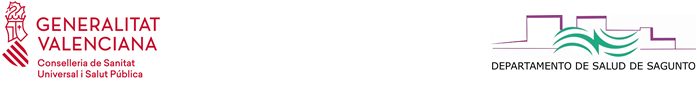 COMPROMISO CON LA ORGANIZACIÓN
Por asistencia a reuniones en su servicio, sesiones clínicas, cursos, talleres de la propia unidad o del Servicio de Prevención de Riesgos Laborales.
  	0.25 créditos por reunión, máx. 3 créditos.
Por formar parte de equipos de trabajo para la elaboración de protocolos, 3 créditos.
Otras titulaciones: 
Otro grado: 3 créditos.
Postgrado/Máster: 4 créditos
SERVICIO DE PESONAL
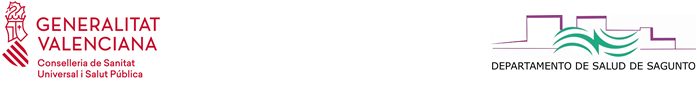 COMPROMISO CON LA ORGANIZACIÓN
Valoración de conocimiento de valenciano hasta 6 créditos.
SERVICIO DE PESONAL
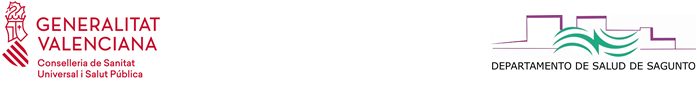 COMPROMISO CON LA ORGANIZACIÓN
Pertenecer a Colegios de Selección y Provisión: 2 créditos.
Participación en programas de atención comunitarios (certificado jefe de zona básica).
	0.25 créditos por año, máx. 5 créditos
Por agradecimiento de los pacientes  MÁX. 3 CRÉDITOS:
Por agradecimiento personal del paciente al trabajado: 1 crédito.
Por agradecimiento general al servicio: 0.25 créditos
SERVICIO DE PESONAL
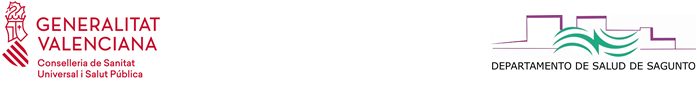 COMPROMISO CON LA ORGANIZACIÓN
Por asistir a cursos de violencia de género, 0.15 créditos adicionales por curso.
Por haber superado el 70% en los logros de objetivos anuales: 0.5 créditos por año que se haya superado
Otras actividades que contribuyan a la mejora asistencial: 0.1 por actividad.
SERVICIO DE PESONAL
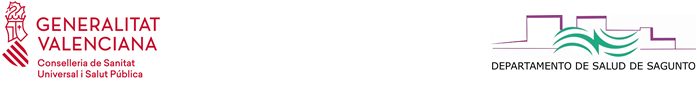 COMPROMISO CON LA ORGANIZACIÓN
D). MÁXIMA PUNTUACIÓN EN EL  COMPROMISO CON LA ORGANIZACIÓN EN EL PERIODO DE ALARMA DE COVID -19 (Resolución de 15/05/2020 de la Consellera de Sanidad Universal y Salud Pública),
Del 14/03/2020 al 21/06/2020, 100 días. 1 crédito
Del 25/10/2020 al 09/05/2021, 197 días. 2 créditos
 Redondeo al alza.
SERVICIO DE PESONAL